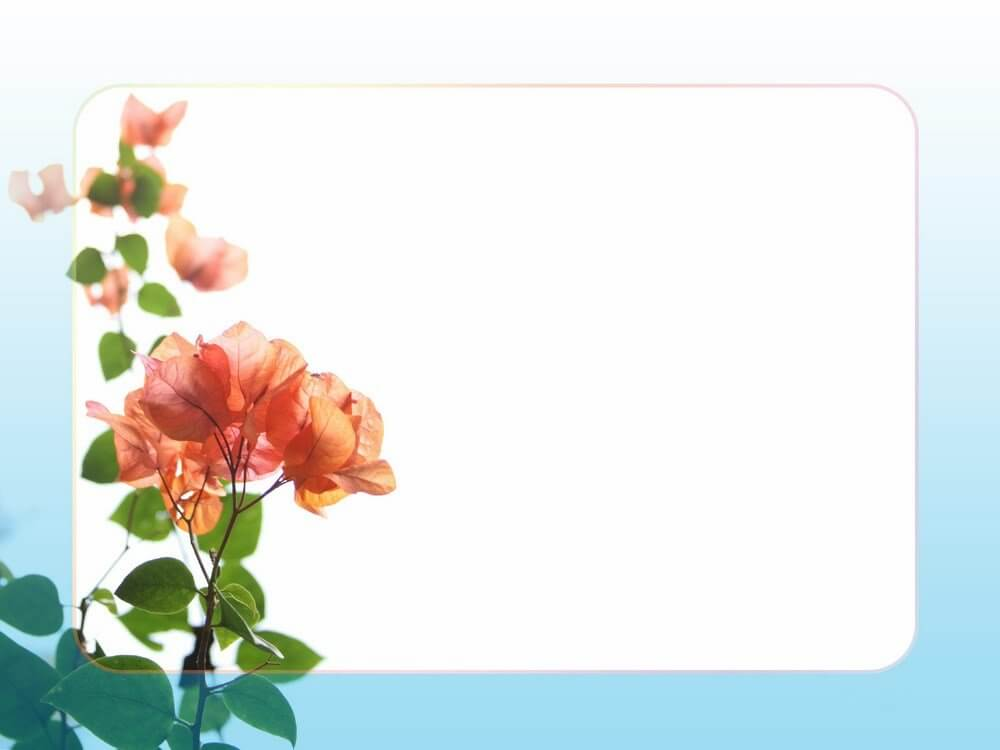 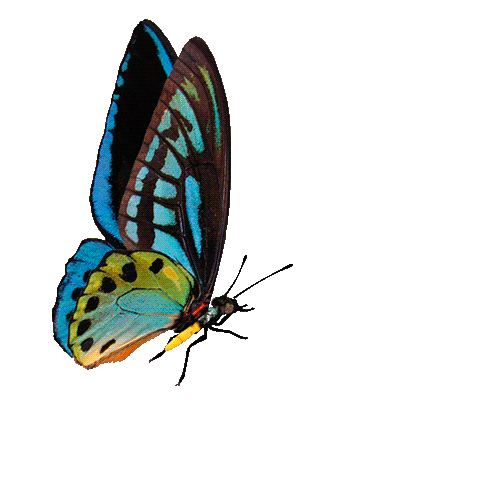 Kính chào quý thầy cô 
và các em!
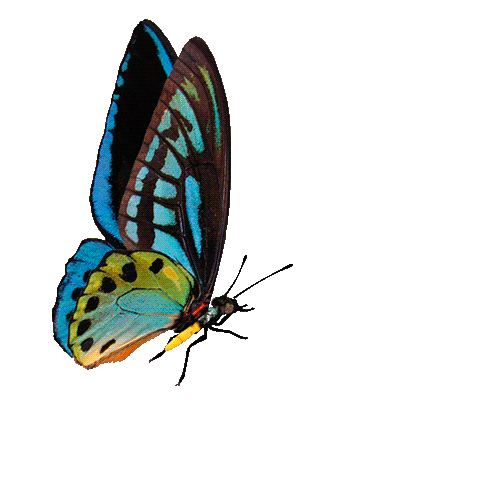 www.themegallery.com
Ngôi sao may mắn
?2
?1
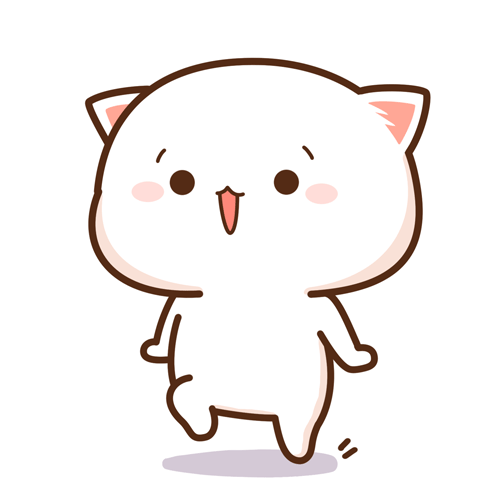 Tìm hiểu về Đền Tản Viên
?1
Trong chương trình Ngữ văn lớp 9, các em được học  truyện nào trong tập “Truyền kì mạn lục” của Nguyễn Dữ?
Truyện “Chuyện người con gái Nam Xương”
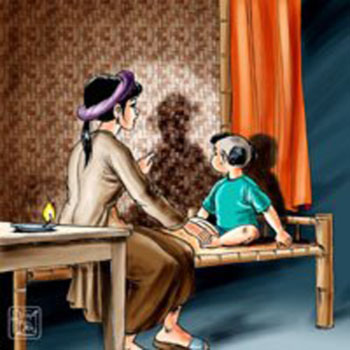 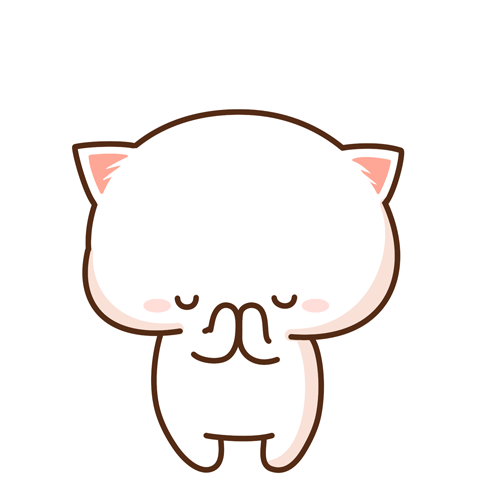 ?2
Nêu những hiểu biết của em về thể loại truyền kì?
Thể văn xuôi tự sự Trung Đại, chịu ảnh hưởng của truyện truyền kì Trung Quốc, thời Đường.
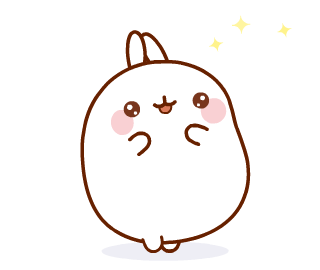 Bằng văn xuôi chữ Hán, có lời bình.
Yếu tố hoang đường, kì ảo.
Cốt lõi hiện thực.
Tìm hiểu về di tích Đền thờ Tản Viên Sơn Thánh
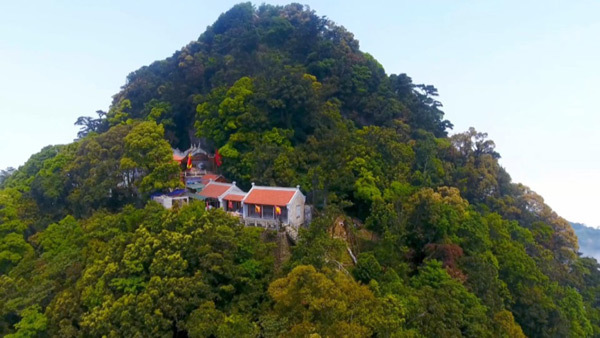 Tìm hiểu về di tích Đền thờ Tản Viên Sơn Thánh
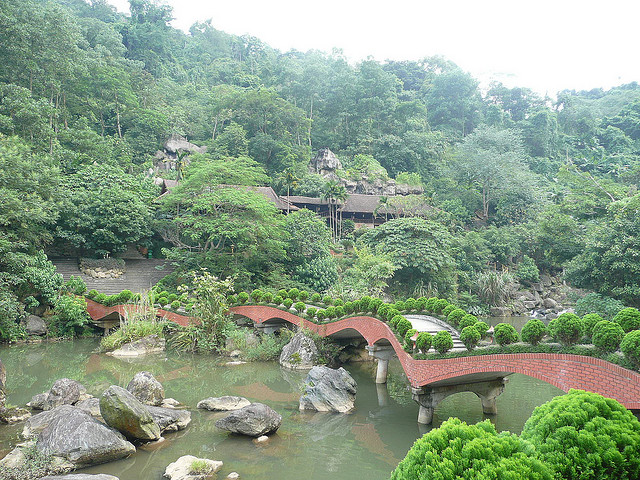 Tìm hiểu về di tích Đền thờ Tản Viên Sơn Thánh
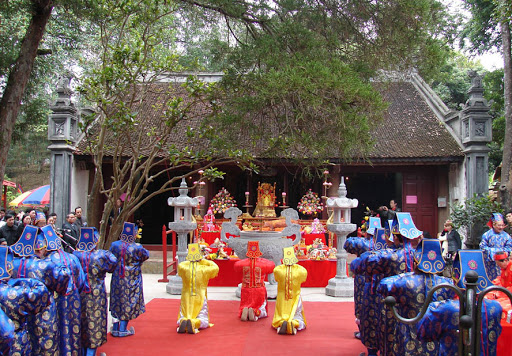 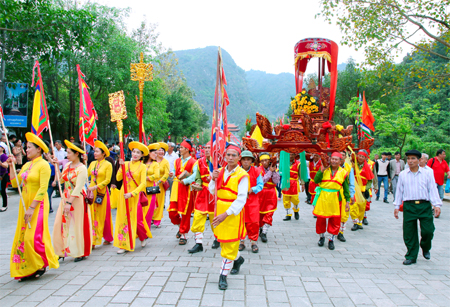 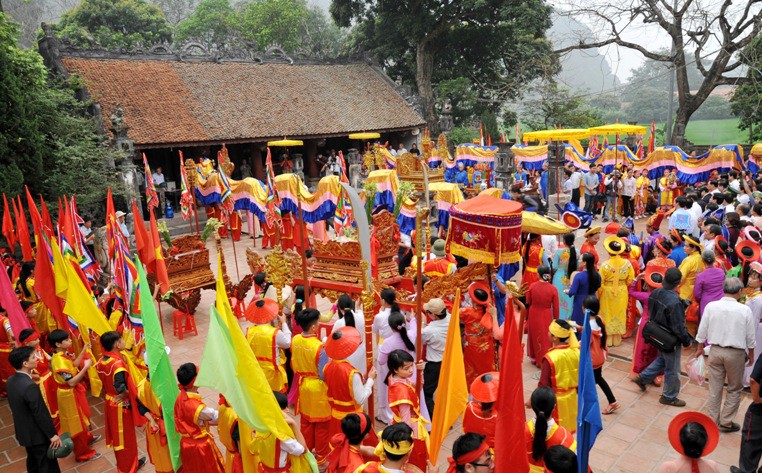 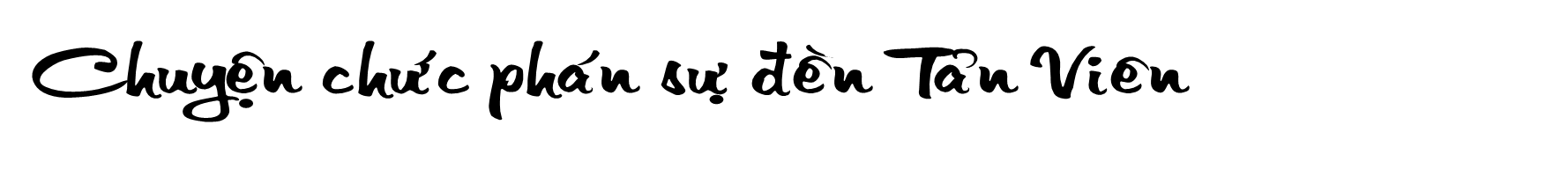 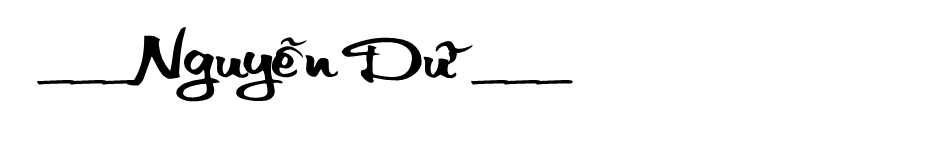 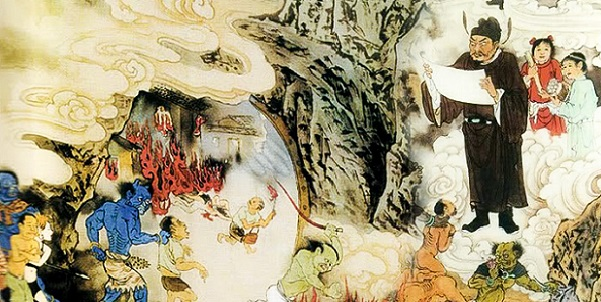 Cấu trúc bài học
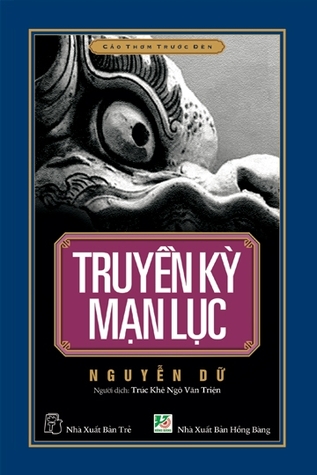 Tìm hiểu chung
Đọc - hiểu văn bản
 Tổng kết
 Củng cố
I. Tìm hiểu chung
1. Tác giả
- Nguyễn Dữ (? - ?) sống vào khoảng thế kỉ XVI.
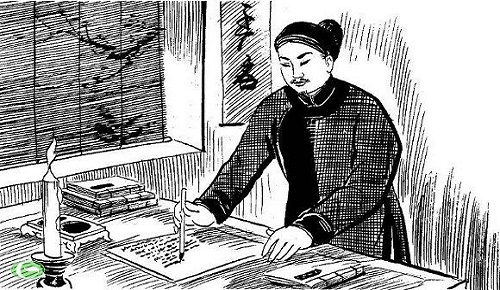 - Quê: Xã Đỗ Tùng, huyện Trường Tân (nay Hải Dương).
I. Tìm hiểu chung
1. Tác giả
- Gia đình: Xuất thân trong một gia đình khoa bảng, cha là Nguyễn Tường Phiêu, đỗ Tiến sĩ đời vua Lê Thánh Tông.
- Là học trò giỏi của Trạng Trình Nguyễn Bỉnh Khiêm, bạn học của Phùng Khắc Khoan. Đỗ Hương tiến và ra làm quan nhưng chưa đầy một năm đã lui về ở ẩn với lí do phụng dưỡng mẹ già.
I. Tìm hiểu chung
1. Tác giả
Là một kẻ sĩ, sinh ra và lớn lên trong bối cảnh xã hội nhiễu nhương, binh lửa triền miên, Nguyễn Dữ đã dứt khoát từ quan lui về ở ẩn tại vùng rừng núi, bộc lộ thái độ riêng đối với cuộc đời “lánh đục khơi trong”.
I. Tìm hiểu chung
2. Thể loại truyền kì và tác phẩm “Truyền kì mạn lục”
a. Thể loại truyền kì
Thể văn xuôi tự sự Trung Đại, chịu ảnh hưởng của truyện truyền kì Trung Quốc, thời Đường.
Bằng văn xuôi chữ Hán, có lời bình.
Yếu tố hoang đường, kì ảo.
Cốt lõi hiện thực.
I. Tìm hiểu chung
2. Thể loại truyền kì và tác phẩm “Truyền kì mạn lục”
b. Truyền kì mạn lục
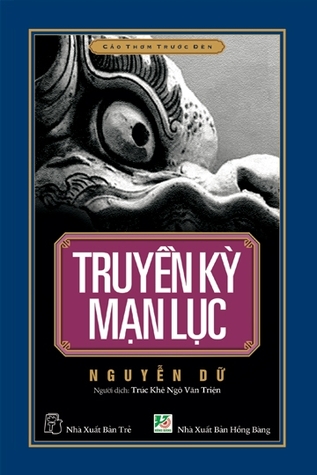 Ra đời vào nửa đầu thế kỉ XVI - thời kì triều Lê bắt đầu khủng hoảng, Trịnh - Nguyễn phân tranh.
Viết bằng chữ Hán, gồm 20 truyện, khai thác các truyện cổ dân gian và các truyền thuyết lịch sử, dã sử của Việt Nam.
Mang giá trị hiện thực và nhân đạo sâu sắc.
II. Đọc - hiểu văn bản
1. Cuộc đấu tranh ở trên trần gian của Ngô Tử Văn
a. Giới thiệu nhân vật Ngô Tử Văn.
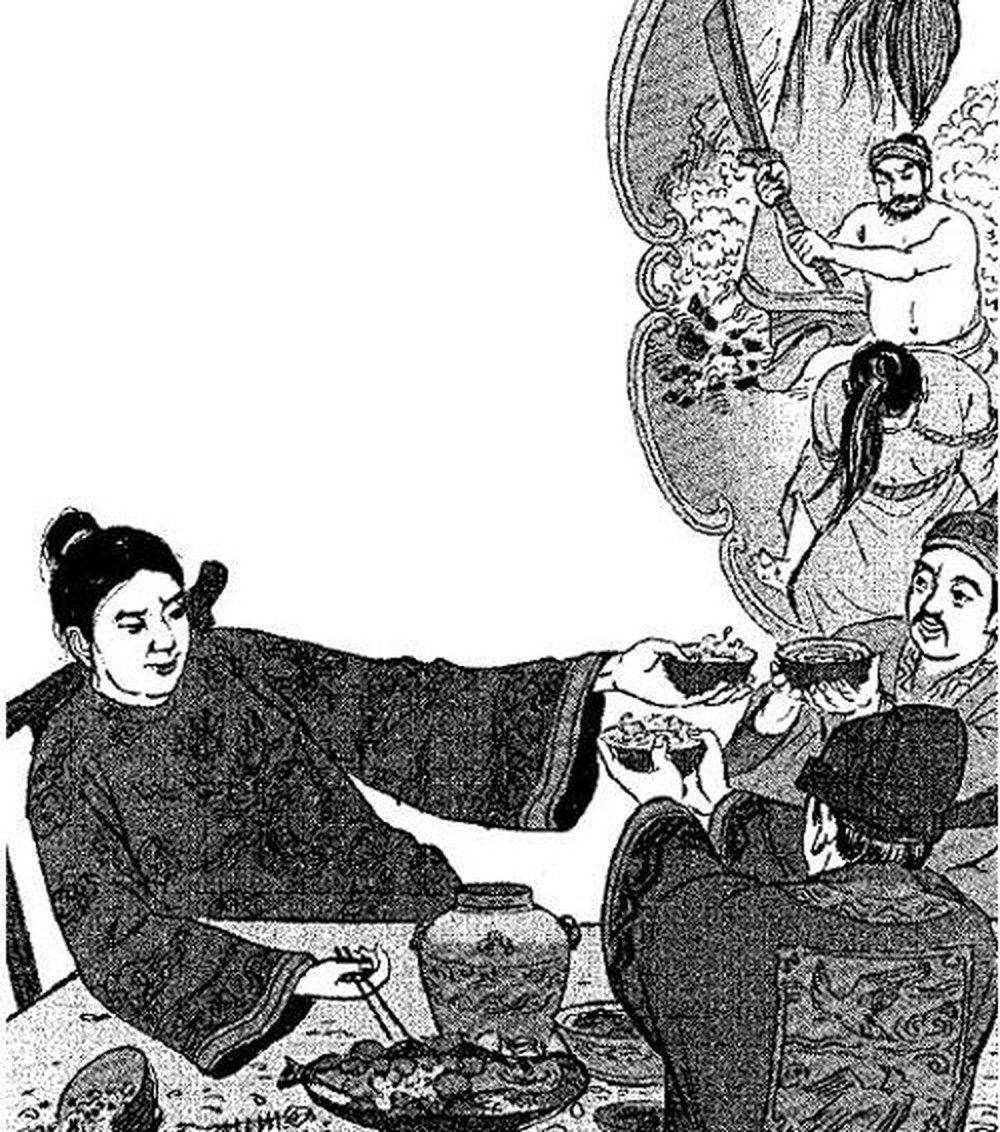 - Tên: Ngô Tử Văn tên Soạn
- Quê quán: Huyện Yên Dũng đất Lạng Giang
- Tính tình: Khảng khái, nóng nảy, thấy sự gian tà thì không chịu được.
II. Đọc - hiểu văn bản
1. Cuộc đấu tranh ở trên trần gian của Ngô Tử Văn
a. Giới thiệu nhân vật Ngô Tử Văn.
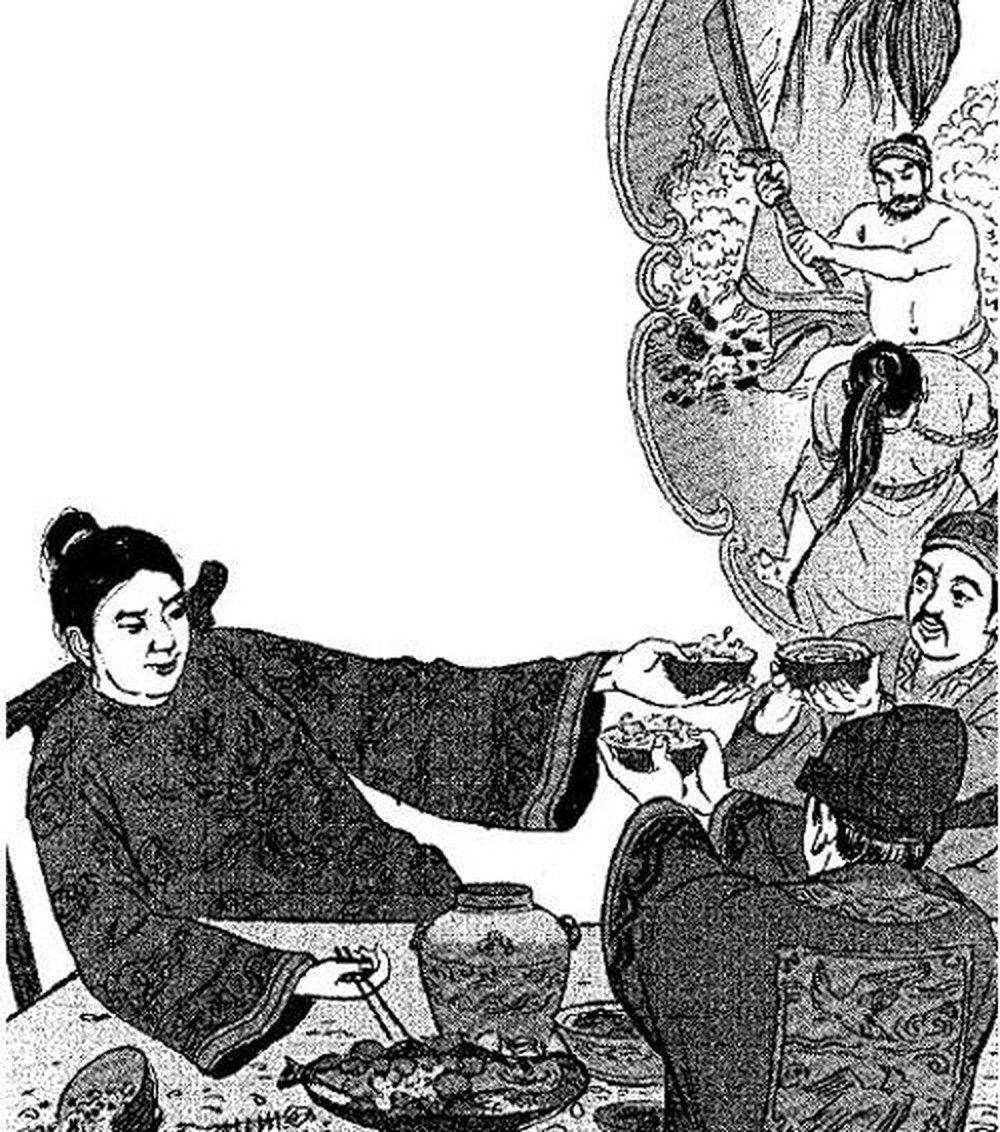 → Cách giới thiệu trực tiếp ngắn gọn mang tính khẳng định gây chú ý người đọc.
→ Giọng điệu ngợi ca định hướng cách nhìn nhận cho người đọc về những hành động tiếp theo của nhân vật.
II. Đọc - hiểu văn bản
1. Cuộc đấu tranh ở trên trần gian của Ngô Tử Văn
b. Sự kiện đốt đền tà
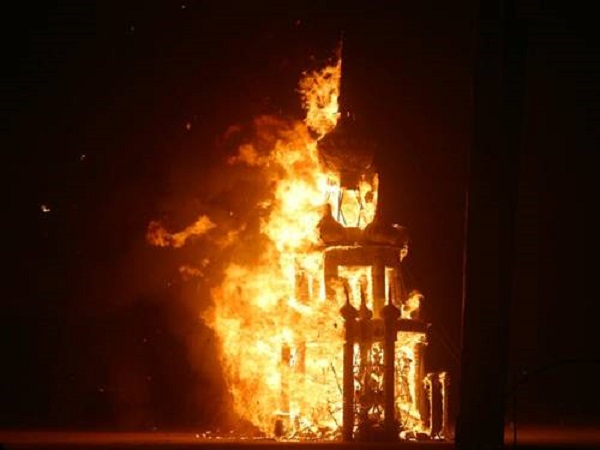 Nguyên nhân: Tử Văn đốt đền vì ngôi đền ấy bị hồn ma tên tướng bại trận của Bắc triều chiếm giữ và tác quái.
Hành động: Chàng đã làm việc này một cách cẩn trọng, công khai, quyết liệt: “tắm gội sạch sẽ, khấn trời rồi châm lửa đốt đền”.
Tử Văn tin vào hành động chính nghĩa của mình.
II. Đọc - hiểu văn bản
1. Cuộc đấu tranh ở trên trần gian của Ngô Tử Văn
b. Sự kiện đốt đền tà
Thảo luận
Hành động đốt đền của Ngô Tử Văn có ý nghĩa gì?
II. Đọc - hiểu văn bản
1. Cuộc đấu tranh ở trên trần gian của Ngô Tử Văn
b. Sự kiện đốt đền tà
- Ý nghĩa của hành động Tử Văn đốt đền:
+ Thể hiện tinh thần khảng khái, cương trực của kẻ sĩ, quyết vì dân trừ hại.
+ Thể hiện tinh thần dân tộc mạnh mẽ qua việc diệt trừ hồn ma tên tướng giặc hung bạo, bảo vệ Thổ thần nước Việt, người từng có công giúp Lí Nam Đế chống ngoại xâm.
II. Đọc - hiểu văn bản
1. Cuộc đấu tranh ở trên trần gian của Ngô Tử Văn
c. Tử Văn gặp hồn ma Bách hộ họ Thôi
II. Đọc - hiểu văn bản
1. Cuộc đấu tranh ở trên trần gian của Ngô Tử Văn
d. Tử Văn gặp Thổ Công
II. Đọc - hiểu văn bản
1. Cuộc đấu tranh ở trên trần gian của Ngô Tử Văn
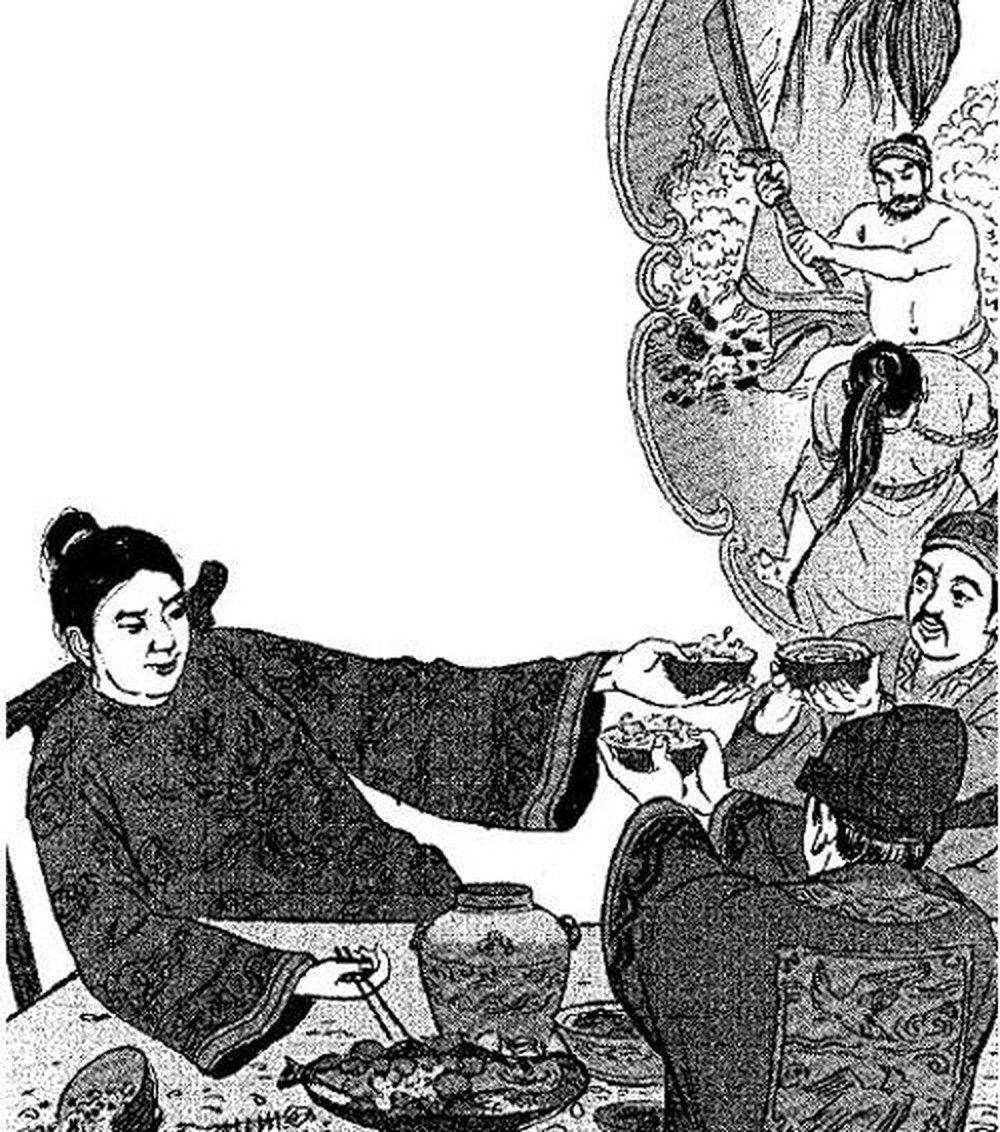 - Thể hiện tinh thần khảng khái, cương trự
- Thể hiện tinh thần dân tộc mạnh mẽ
- Sự xuất hiện của Thổ Công đã khiến Tử Văn không còn chiến đấu đơn độc.
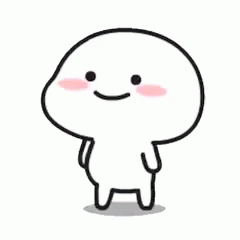 Củng Cố
Bài Học
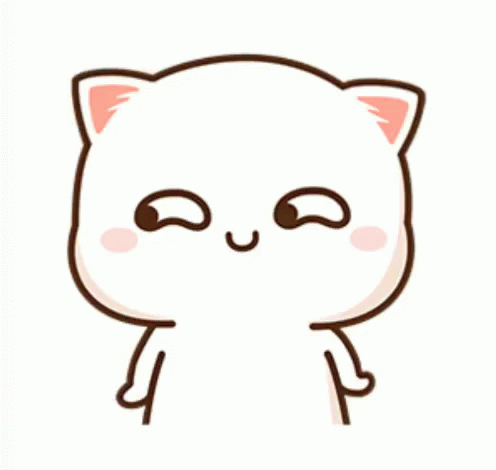 Câu 1: Đặc điểm nổi bật của truyền kì?
A. Cốt truyện mang màu sắc dân gian hoặc dã sử
B. Nhân vật xuất hiện theo hàng trạng nhân vật
C. Sự kết hợp giữa yếu tố kì và yếu tố thực
D. Lời văn đan xen giữa văn xuôi và thơ
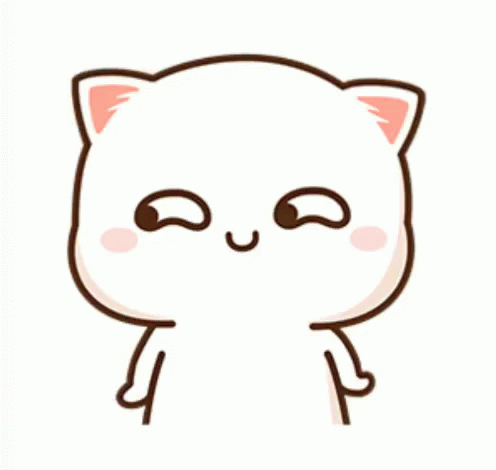 Câu 2: Truyền kì mạn lục của Nguyễn Dữ bao gồm bao nhiêu truyện?
A. 16
B. 18
C. 20
D. 22
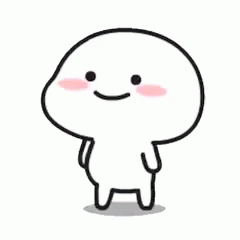 Câu 3: Tên tác phẩm Truyền kì mạn lục của Nguyễn Dữ có nghĩa là?
A. Tập sách ghi chép những chuyên kì lạ và được lưu truyền
B. Tập sách ghi chép những điều hoang đường
C. Tập sách ghi chép tản mạn những điều kì lạ và được lưu truyền
D. Tập sách ghi chép những điều kì lạ.
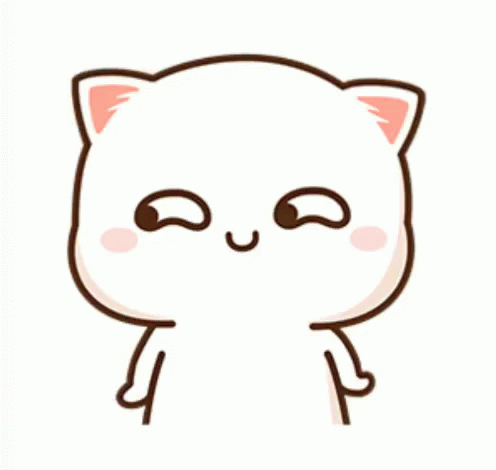 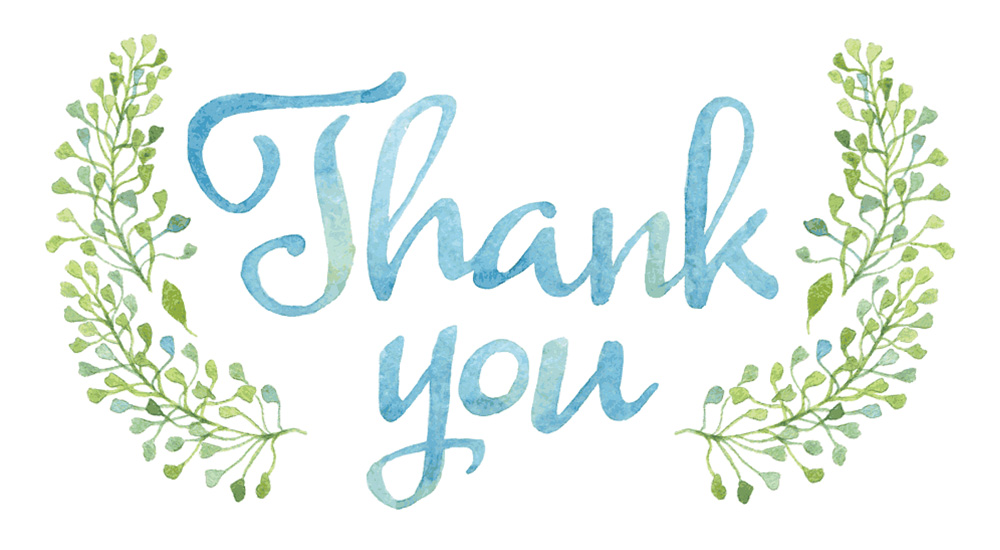